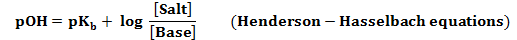 Buffer derived from polyprotic acids:
 
Ionization steps of polyprotic acids are related with their proton number and if the anions are together after ionization, these solutions are buffer. But these anions have to be in same ionization step for showing buffer characteristic. The reason of that, these anions turn into each other after bases or acid’s addition. For this reason, two salts that have anions but not in same balance are not established a buffer solution.

Buffer capacity
Buffer capacity is a measure of resist of a buffer solution to the acid and base adding. Formula is;
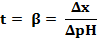 In this formula; x is equivalent gram number of adding acid or bases in 1 L and pH is changing amount of pH in solutions. Related to IUPAC a resist capacity of a solution to pH changing = mol number of a strong acid or a base that pH of a solution is changed 1 unit when adding this acid or base. For example, if a buffer capacity is equal to 0.2, when a 0.2 mol acid or base is added to this buffer solution, buffer solution pH is changed 1 unit. It means that the more buffer capacity value, the better or stronger resist of buffer solutions.
Determination of Buffer Capacity using with Van Slyke Equation
Van Slyke developed an equation related with buffer capacity calculations using with acids and bases balance constant exist in buffer solution.
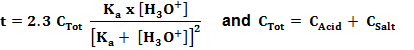 Buffer capacity is related with concentration of base and its salt and acid and its salt. This relation can be observed from Van Slyke equation.


Increasing of Ctot increases t.
What is the concentration range of a buffer solution showing buffer characteristic?
If the concentrations ratios of a base and its salt and an acid and its salt is between (1/10) – (10/1), solutions are shown buffer characteristic. For an acidic buffer.
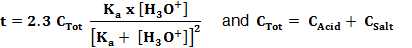 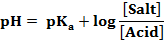 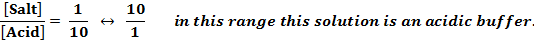 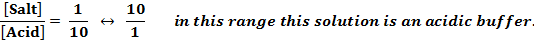 Related to that; an acidic buffer is shown its buffer characteristic in range of      pH = pKa  1 and a basic buffer is shown its buffer characteristic in range of    pOH = pKb  1.

Maximum Buffer Capacity
 
When pH = pKa or pOH = pKb, it will be reached to maxium buffer capacity. In Van Slyke equation;



t = 0.576 CTop
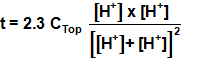 Preparation of a Buffer Solution Having a Known pH;
Selecting a weak acid that has a pKa near desired pH.
From Henderson – Hasselbach equation; Salt/Acid ratio is calculated as desired pH.
Necessary equations and buffer capacity are taken into account. 

Buffers in Human Body;
Greatly part of reactions occurred in human organism is related with pH. For this reason, different buffer systems are existed in body fluids. For working of enzymes in organisms, there are need to be buffers for providing of suitable pH and holding steady this pH. On the other hand, enzymes do not work and be denatured. These buffers are;
Carbonate Buffers:  These buffers are primer buffers in blood, inter and extra celluar fluids. H2CO3 / HCO3– system is established this buffer. In plasma, H2CO3 / HCO3–  buffer is used for holding steady the pH in range of 7.36 – 7.44. Normally, blood pH is 7.4. Below 6.8, Dead is occurred with acidosis when pH is lower than 6.8 and alkalosis when pH is higher than 7.8.  H2CO3 is occurred when CO2 is solved in metabolism.
Plasma Proteins (H+ – protein/protein–): These are acted as buffer solutions in blood, inter and extra celluar fluids. Proteins are catched one H+ from their amino groups. This form and proton giving form are acted as a buffer solution together.
Hemoglobin : It is acted as buffer in blood plasma.
Phosphate buffers (H2PO4– / HPO42-): It is acted as buffer in blood plasma and in extra celluar fluids. In uriner system, organic phosphates are acted as buffer.